Al-Amin Metal
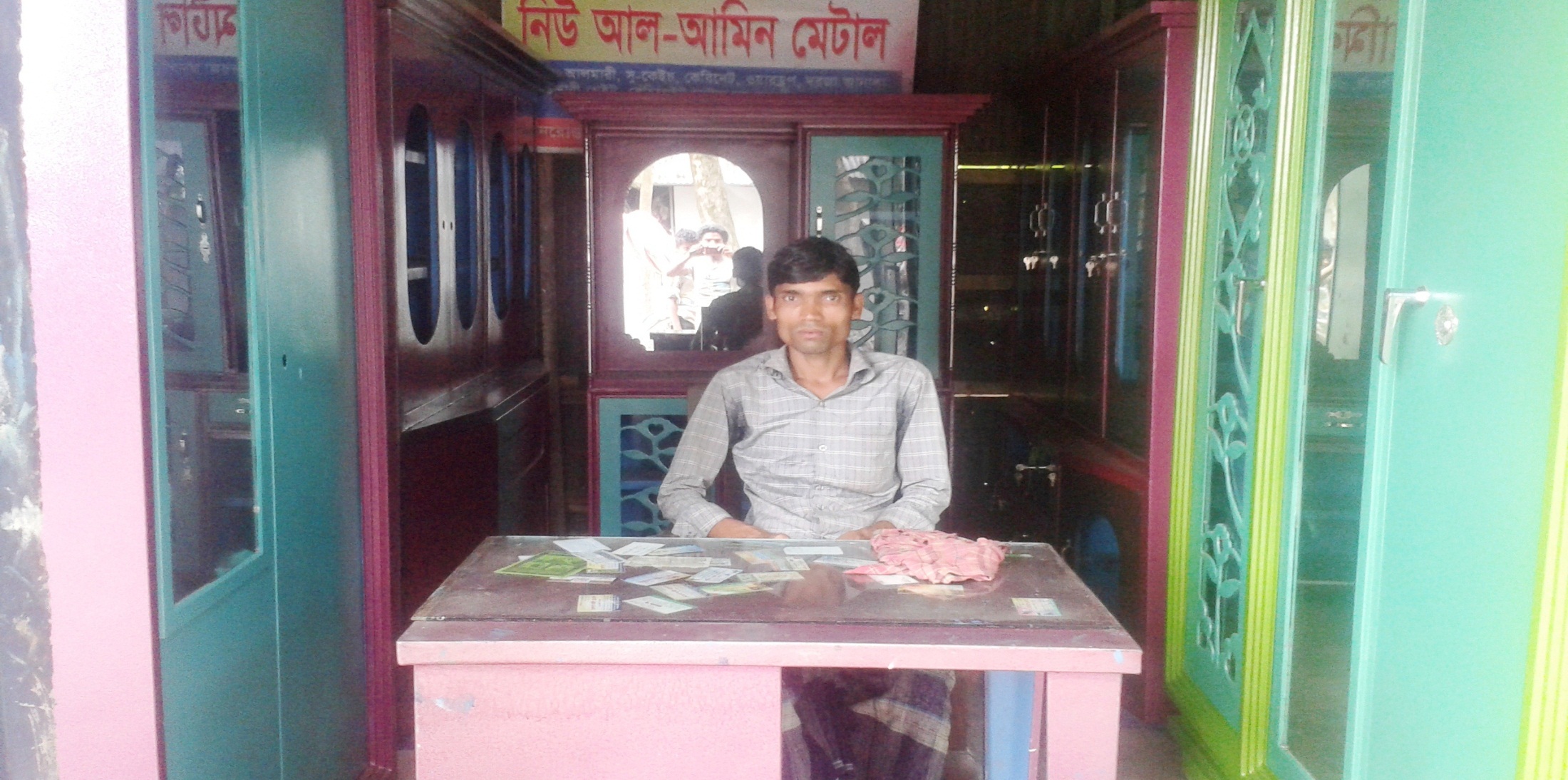 Noakhali Unit
Region -2
Project by: Md. Motin
Identified by- Md. Zahidul Kabir 
Verified By : Mir Hossian Chowdhury
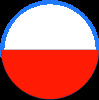 GRAMEEN TRUST
Brief Bio of the PROPOSED Nobin Udyokta
Brief Bio of the PROPOSED Nobin Udyokta (cont…)
brief history of GB loan utilization by Family
NU’s mother has been a member of Grameen Bank since 2003 To 2009 (6 years). At first she took a loan of Taka 5,000 from Grameen Bank. His father used GB loan in his business and repaired their own house from his income. NU also built their own house from the income of GB loan. They are also bought some land. NU’s mother gradually improved their life standard by using GB loan.
Proposed Nobin Udyokta business INFO
Present & Proposed Investment Breakdown
Present & Proposed Investment Breakdown
INFO ON EXISTING BUSINESS OPERATIONS
Financial Projection of NU Business plan
Cash flow projection on  business plan (Rec. & Pay.)
SWOT Analysis
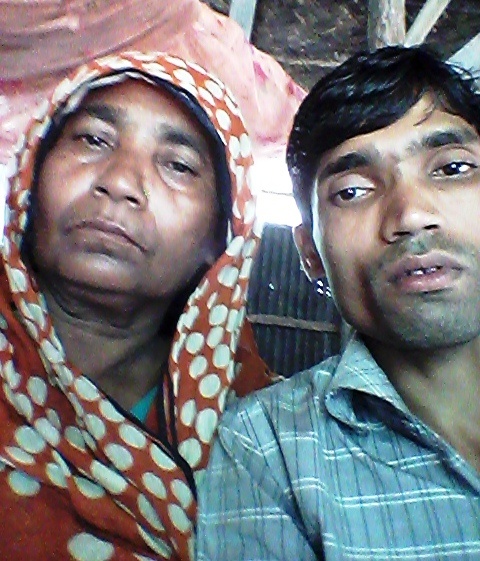 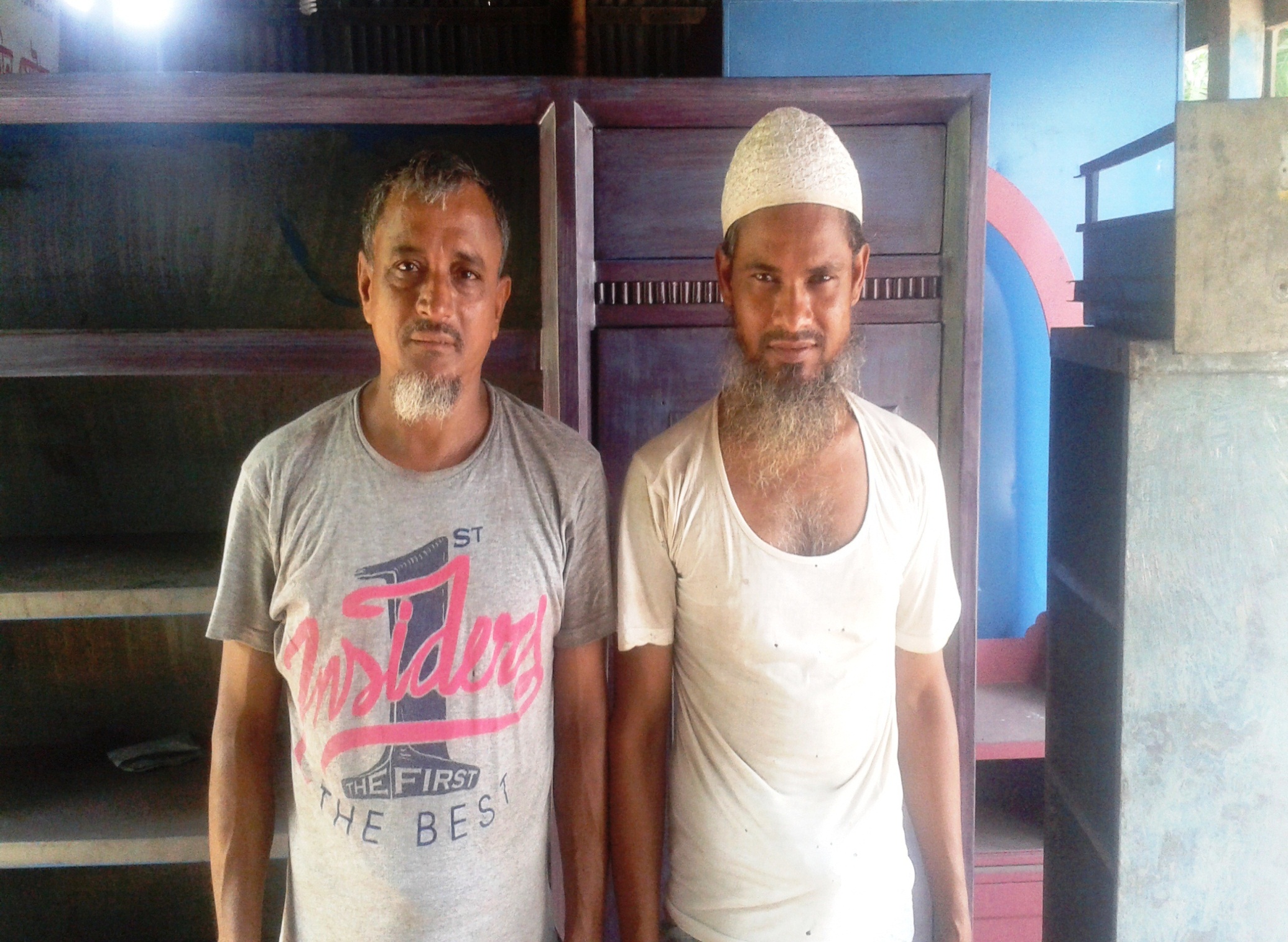 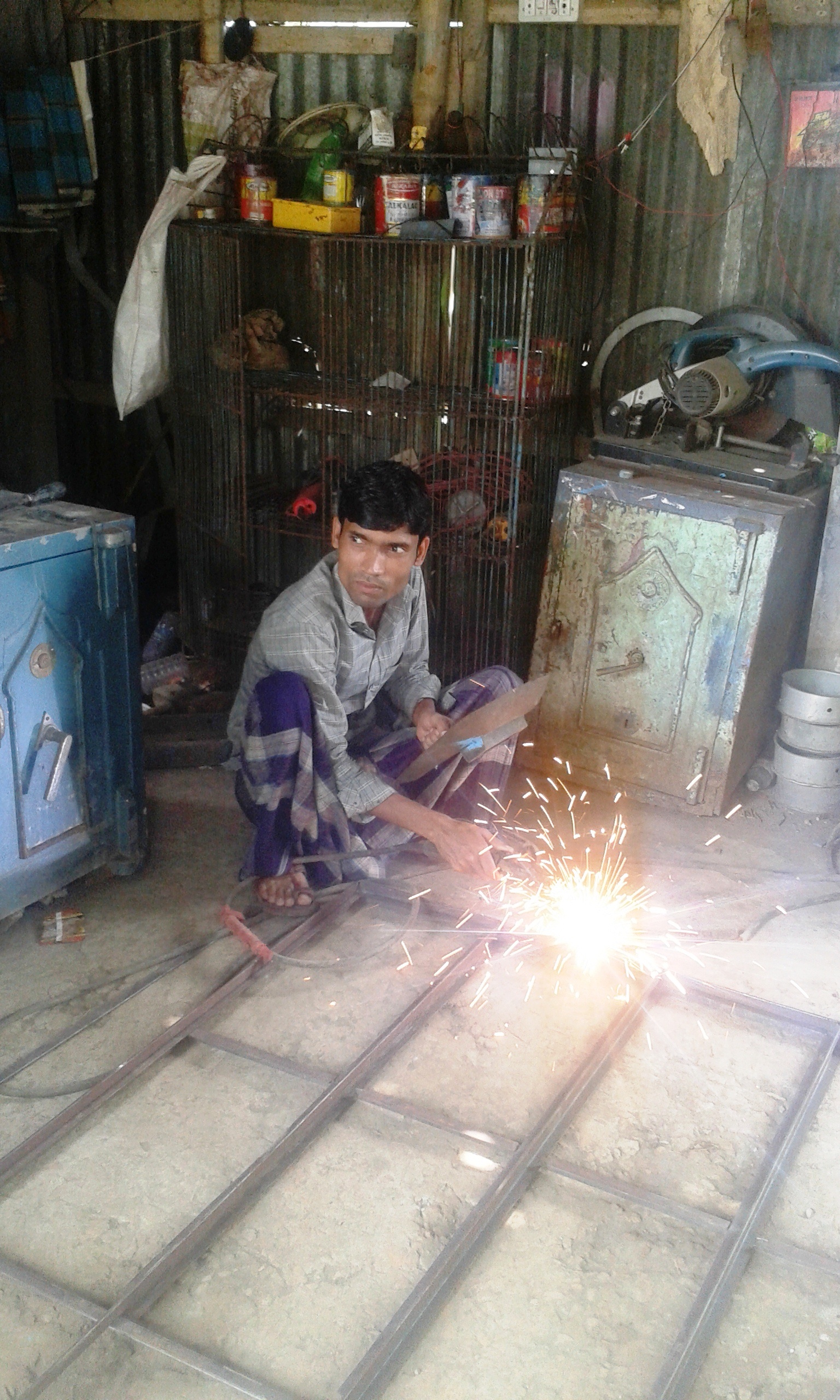 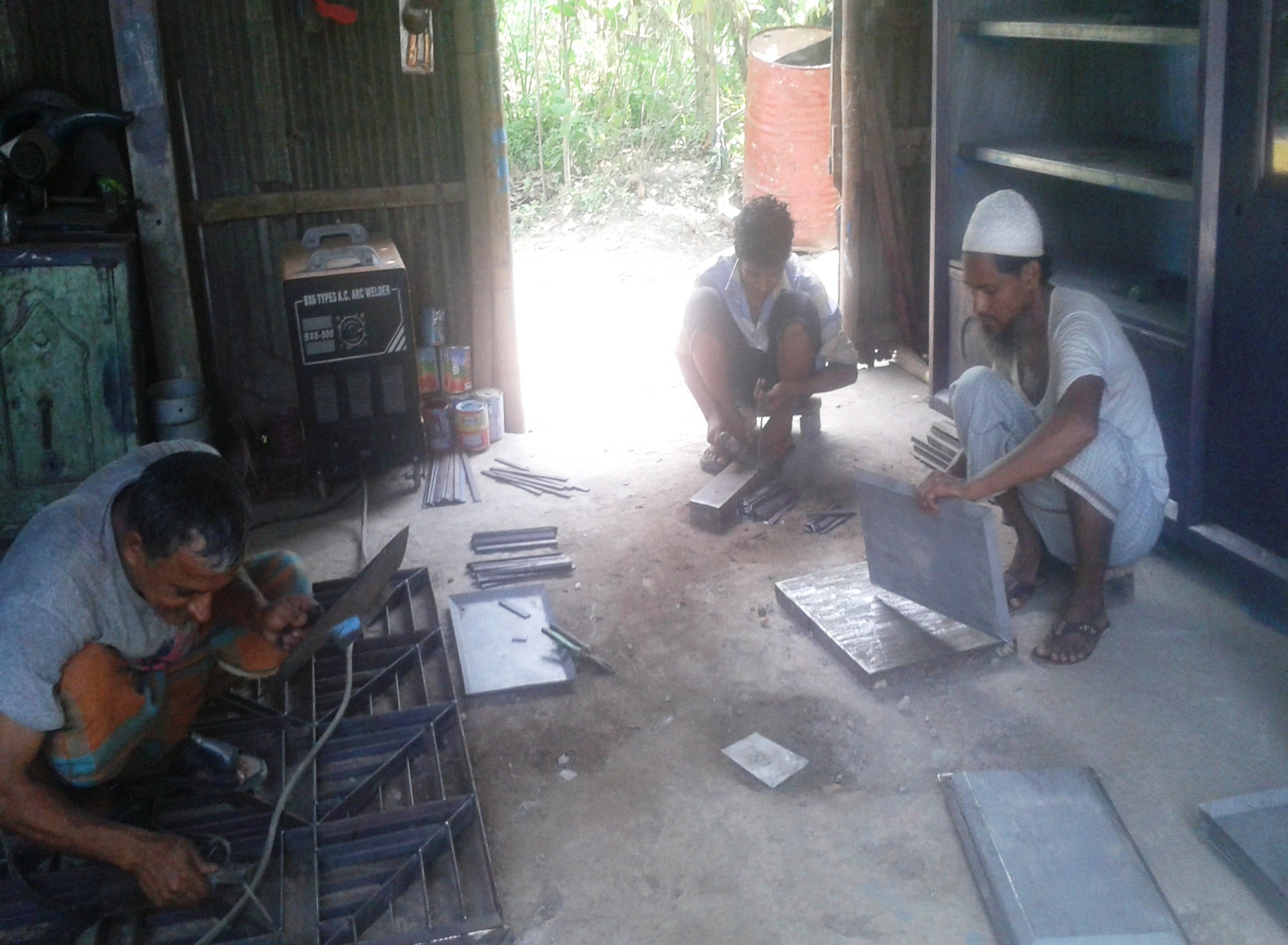 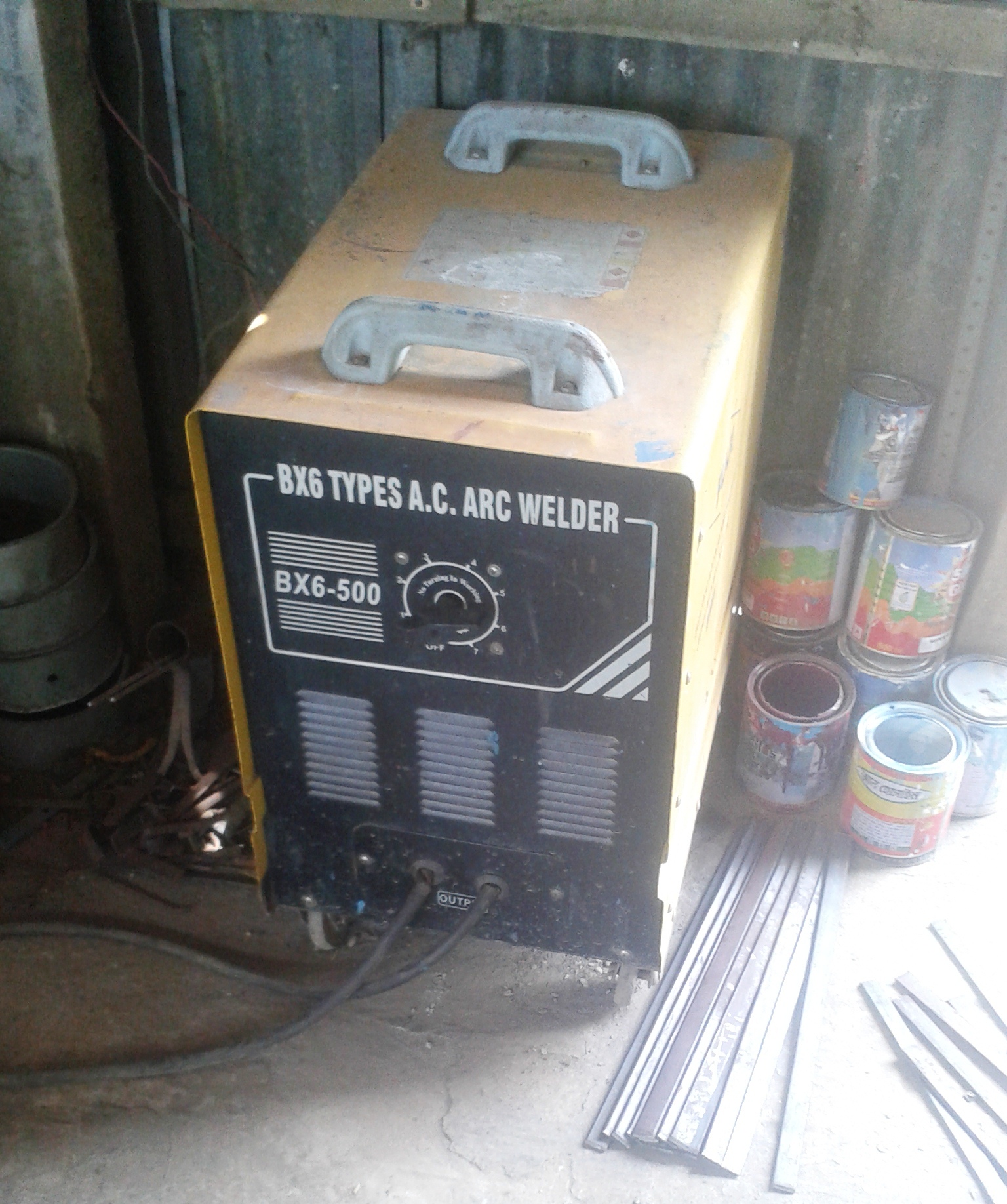 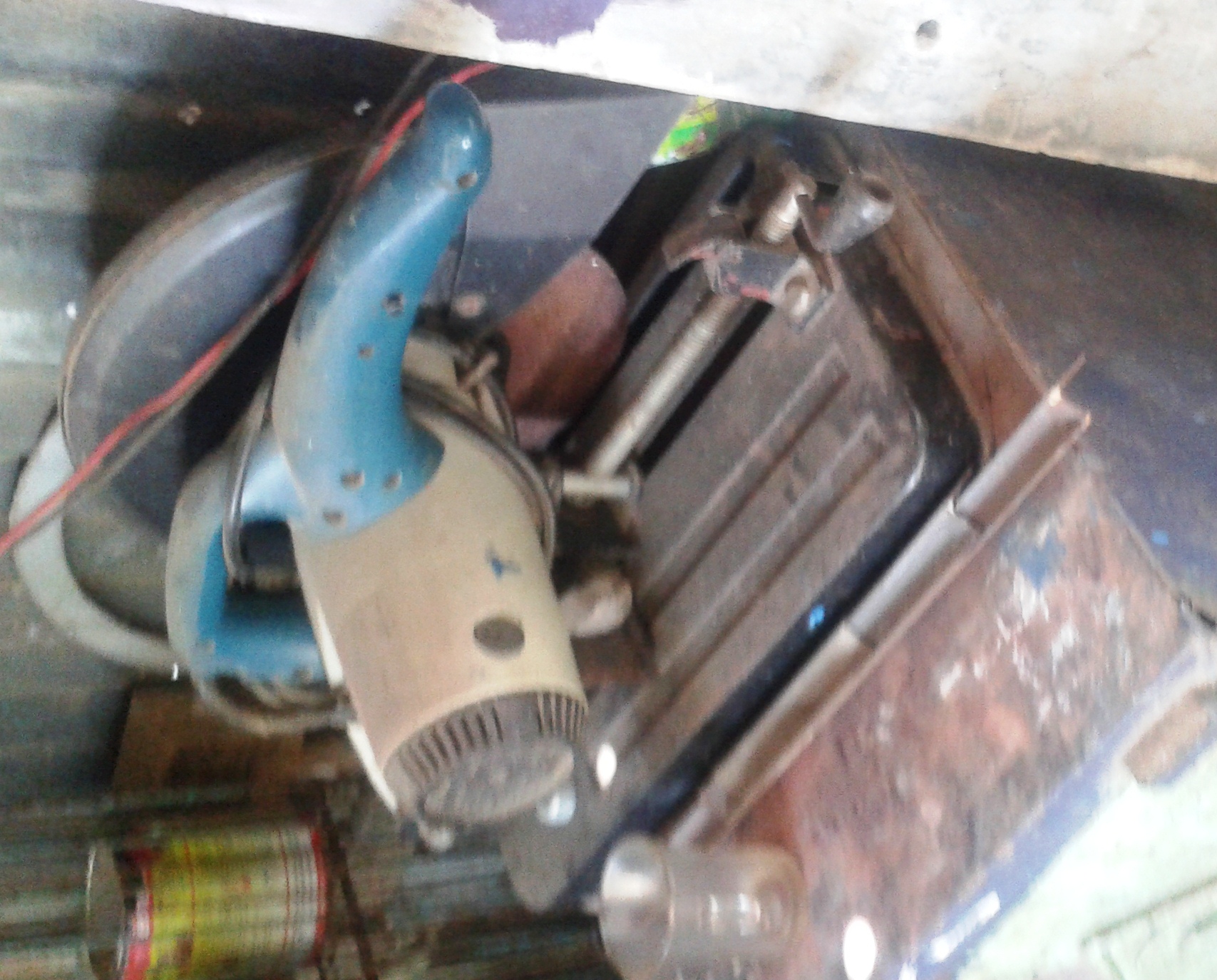 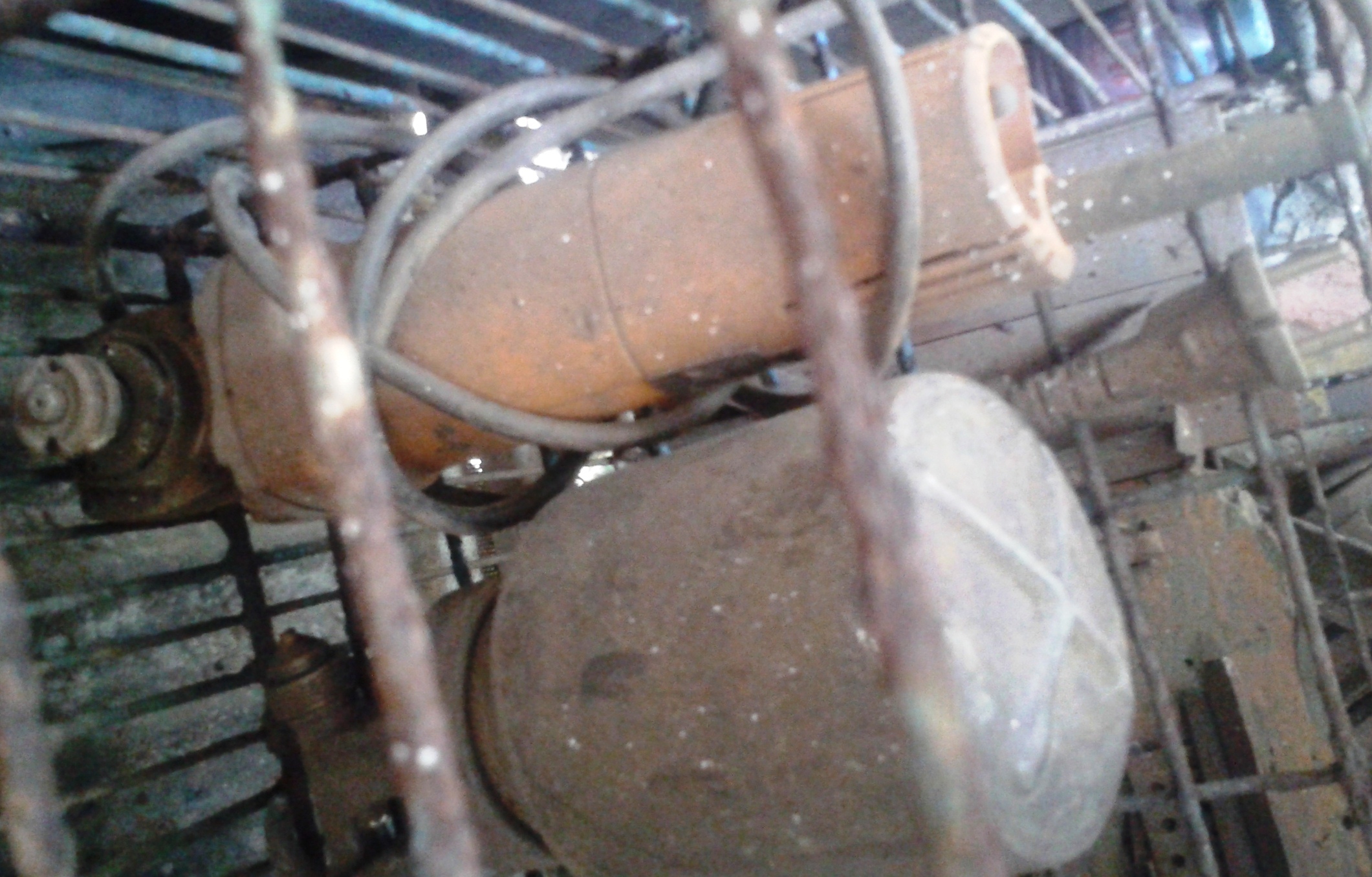 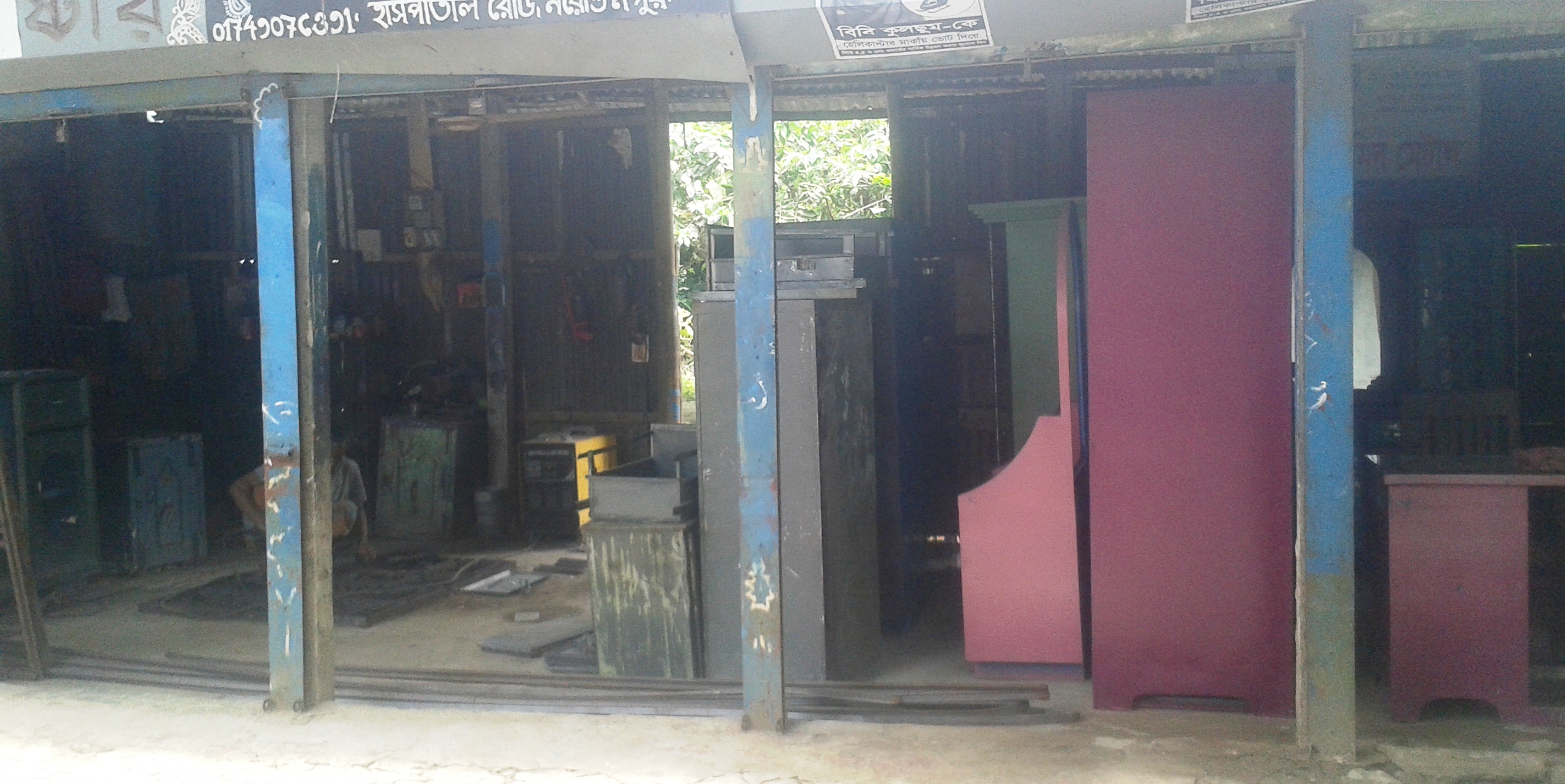 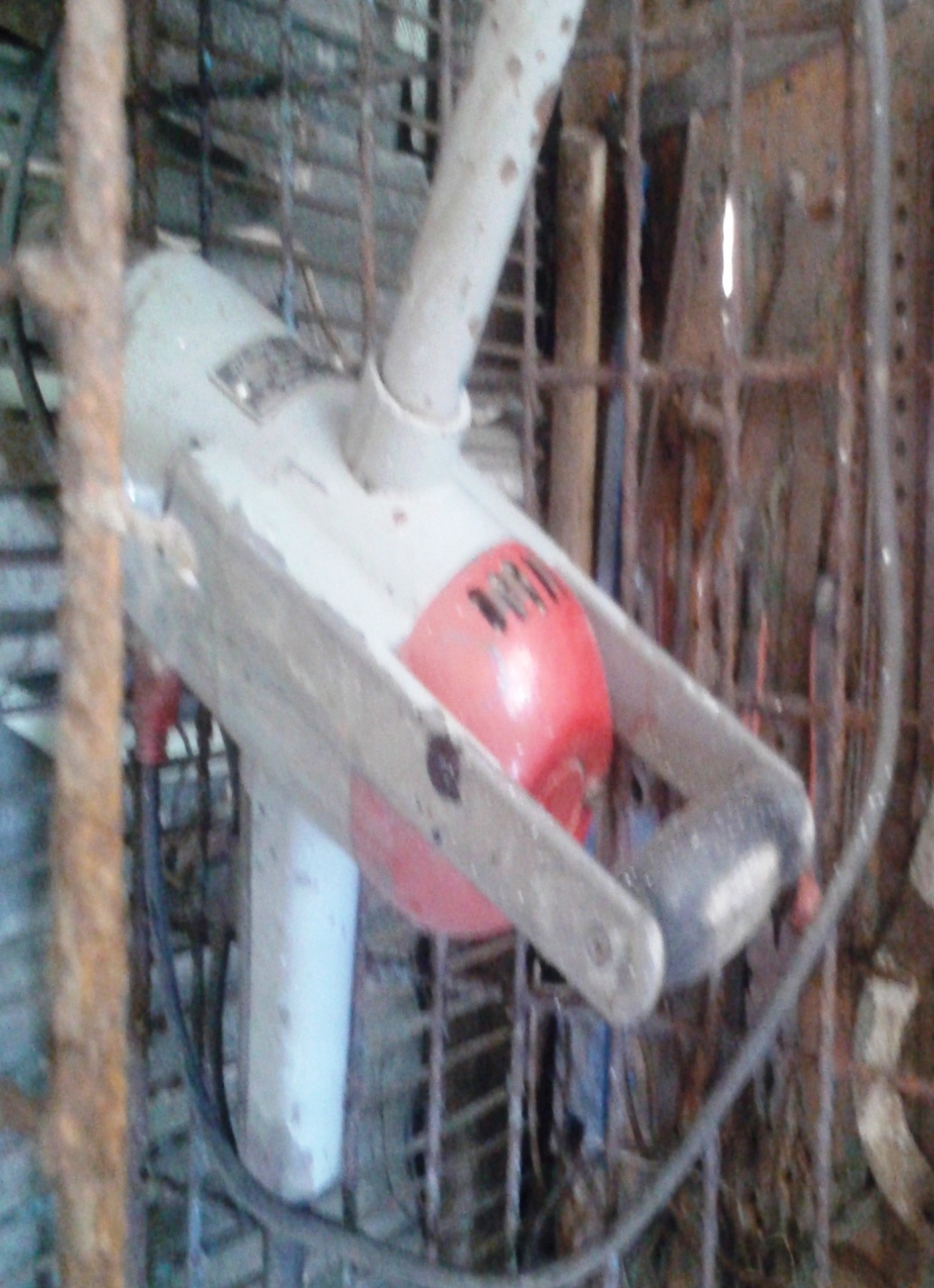 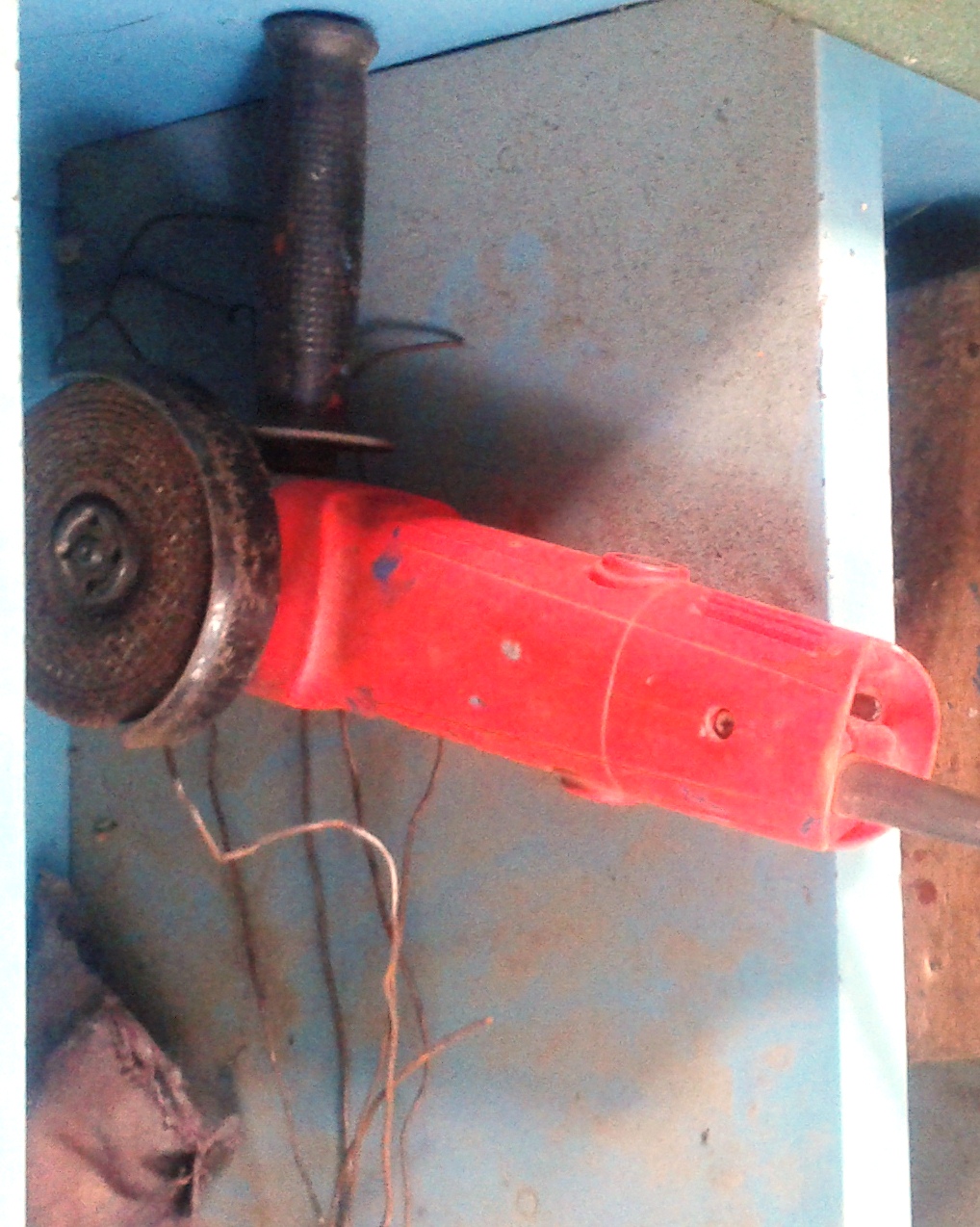 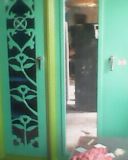 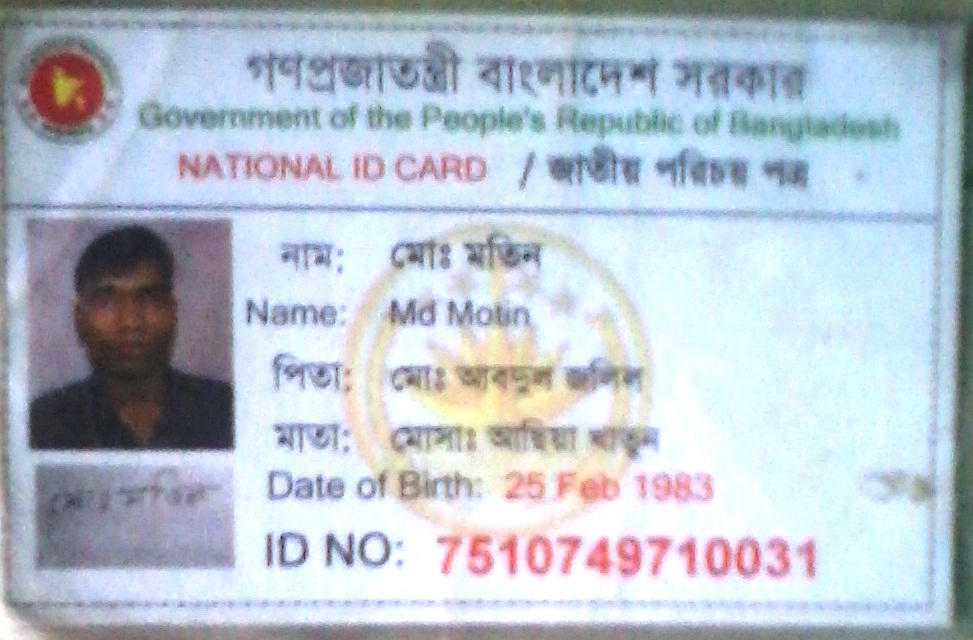 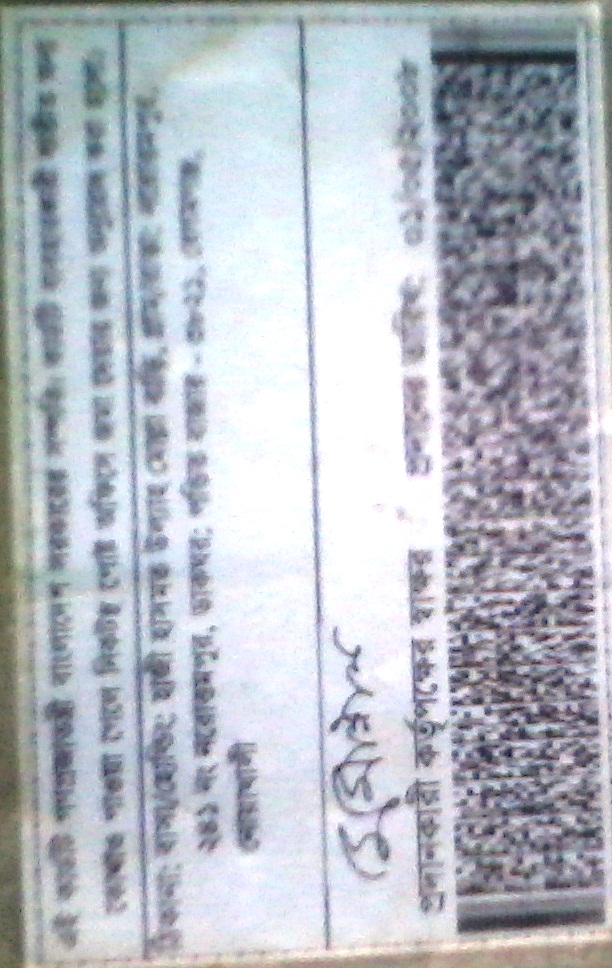 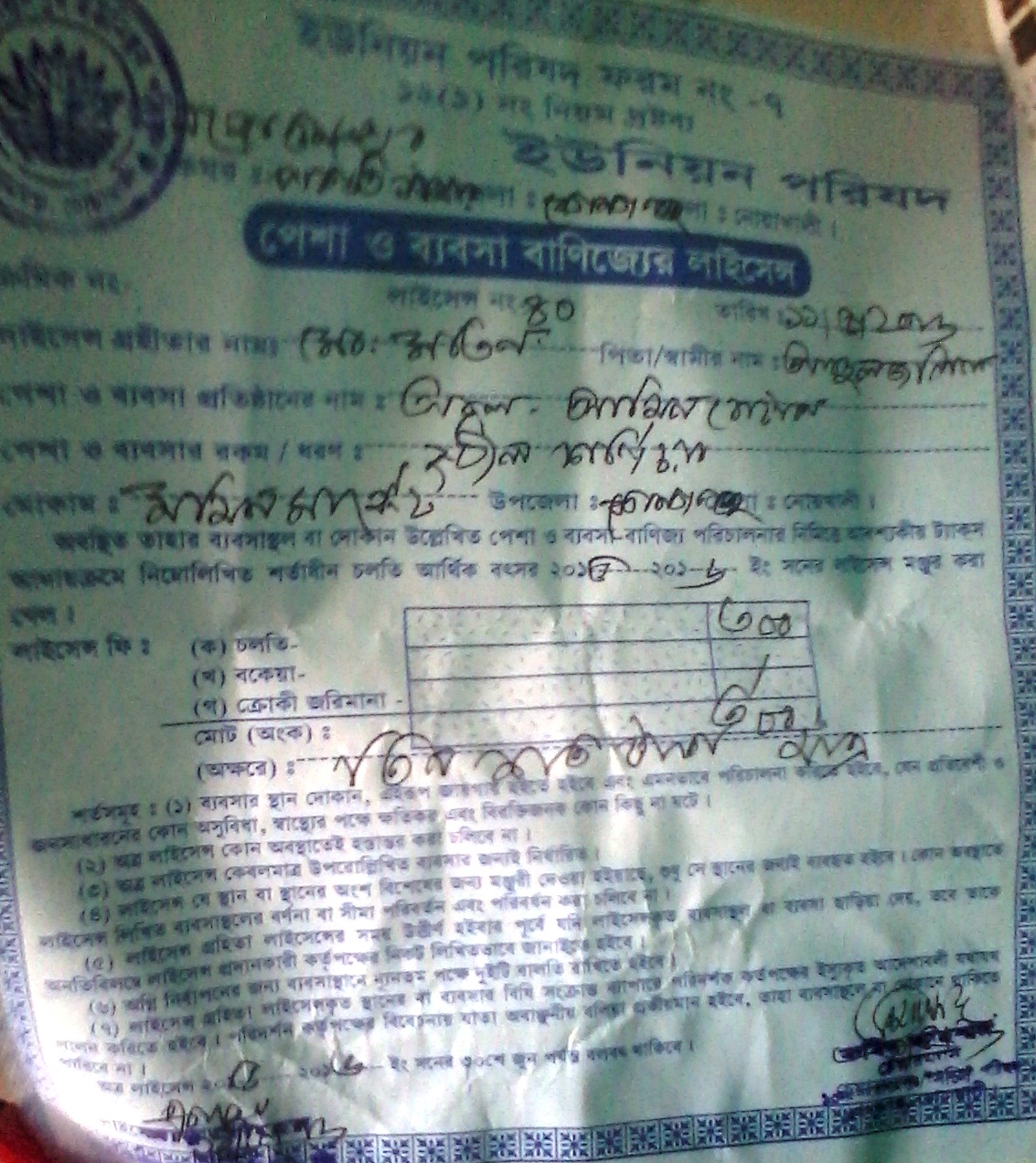 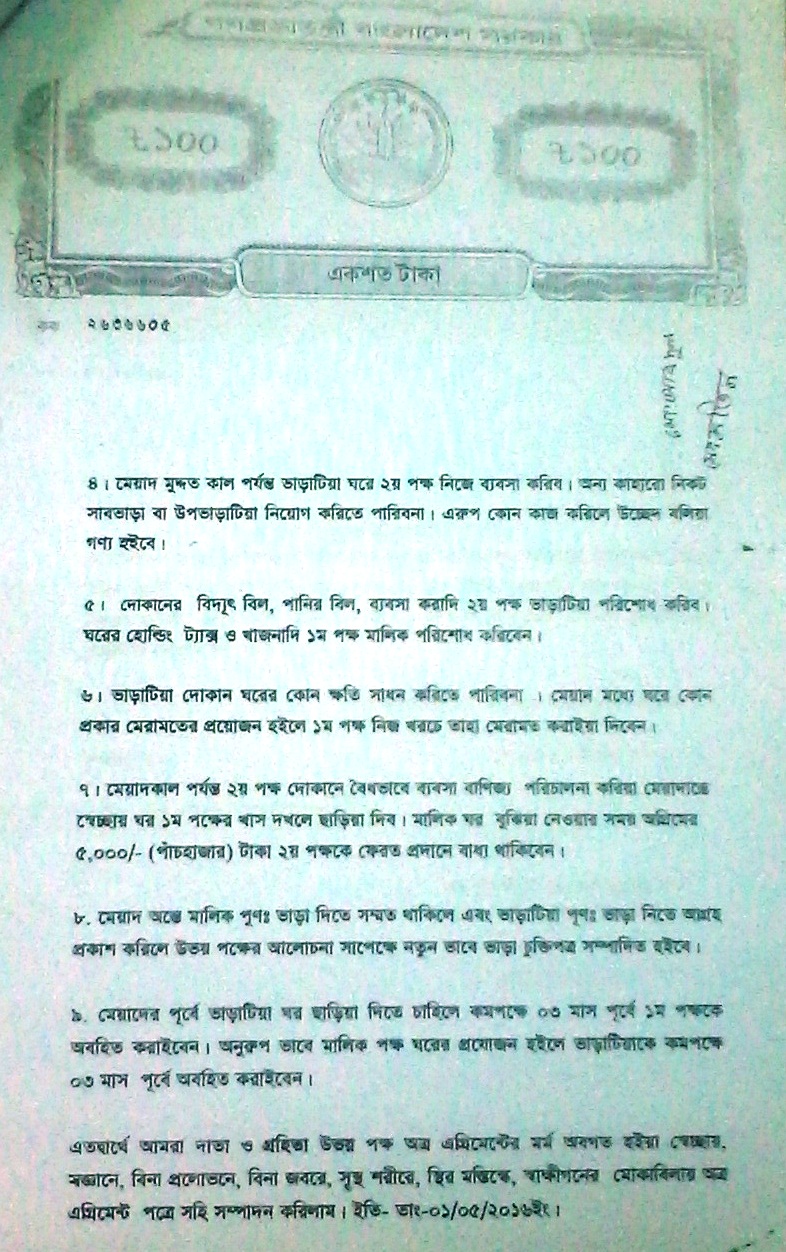 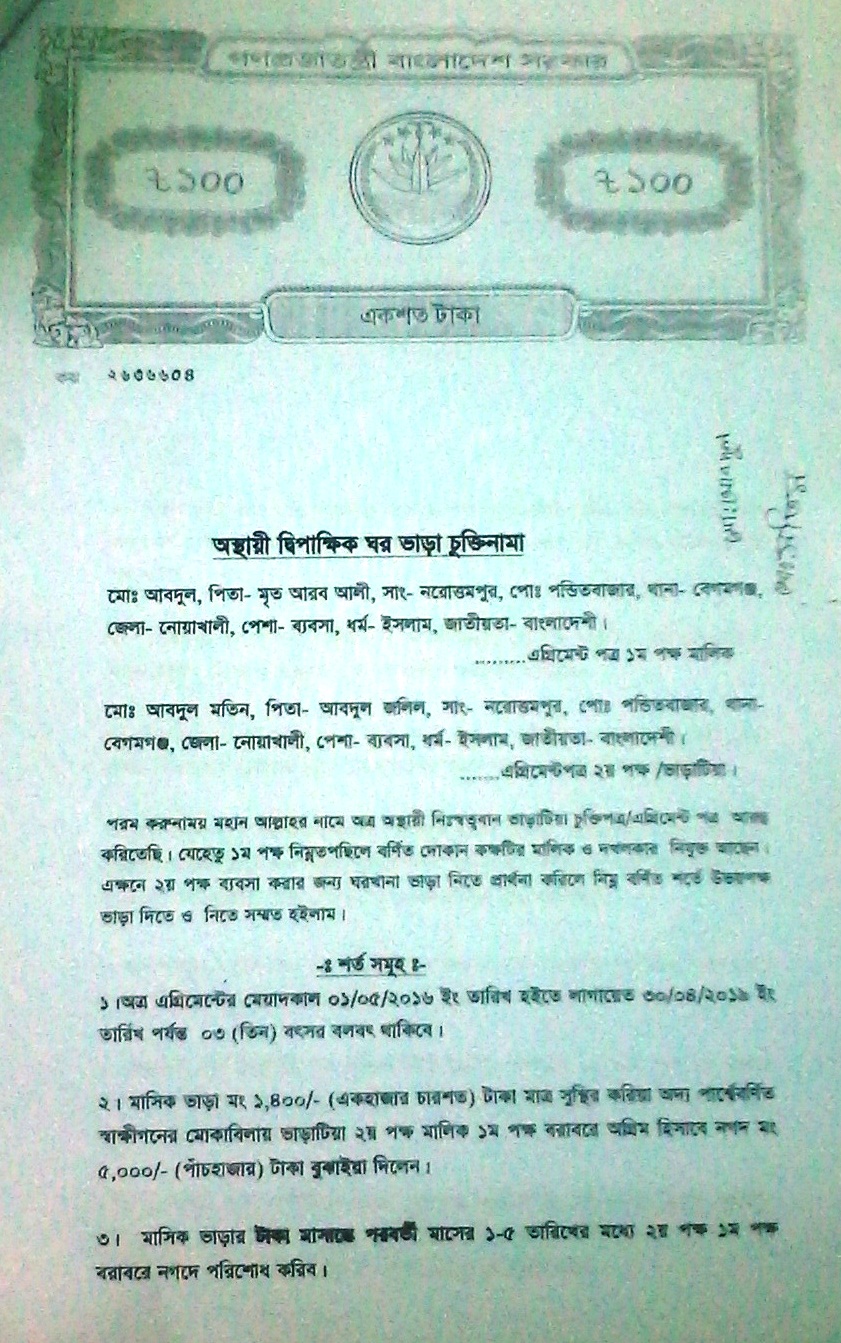 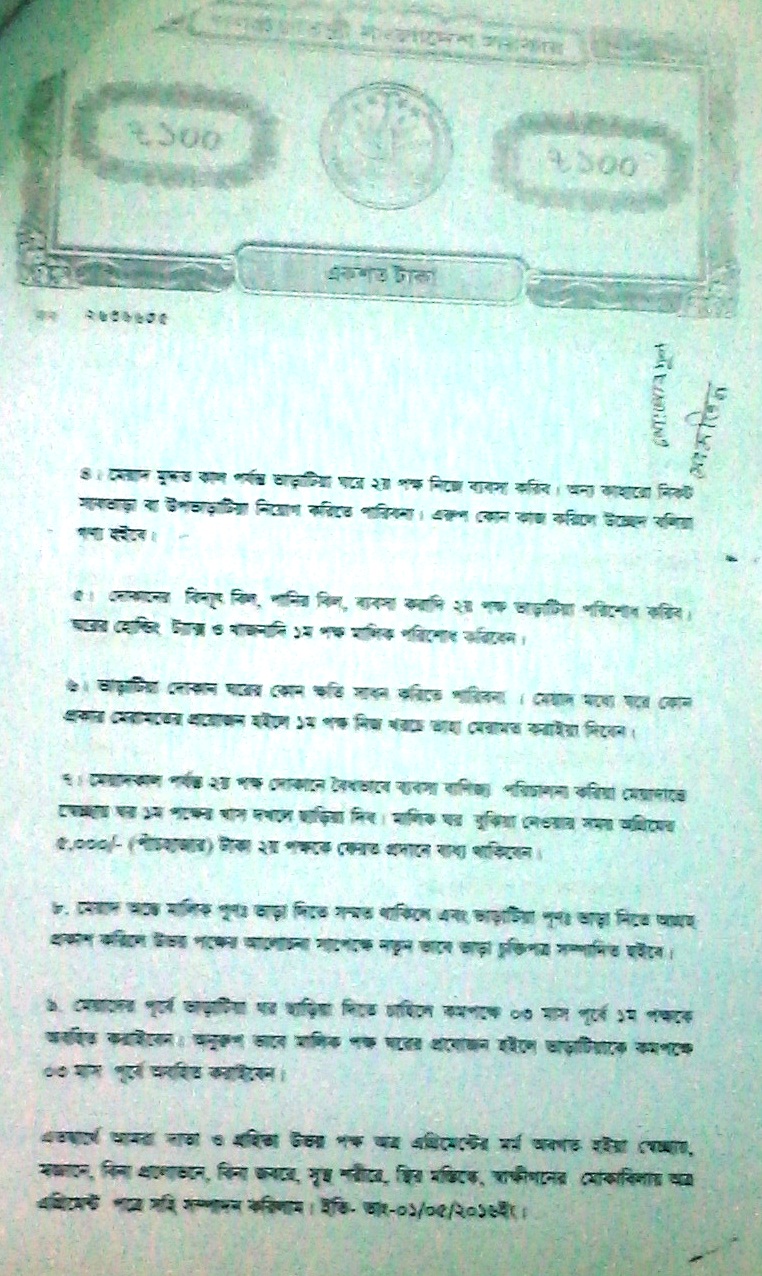 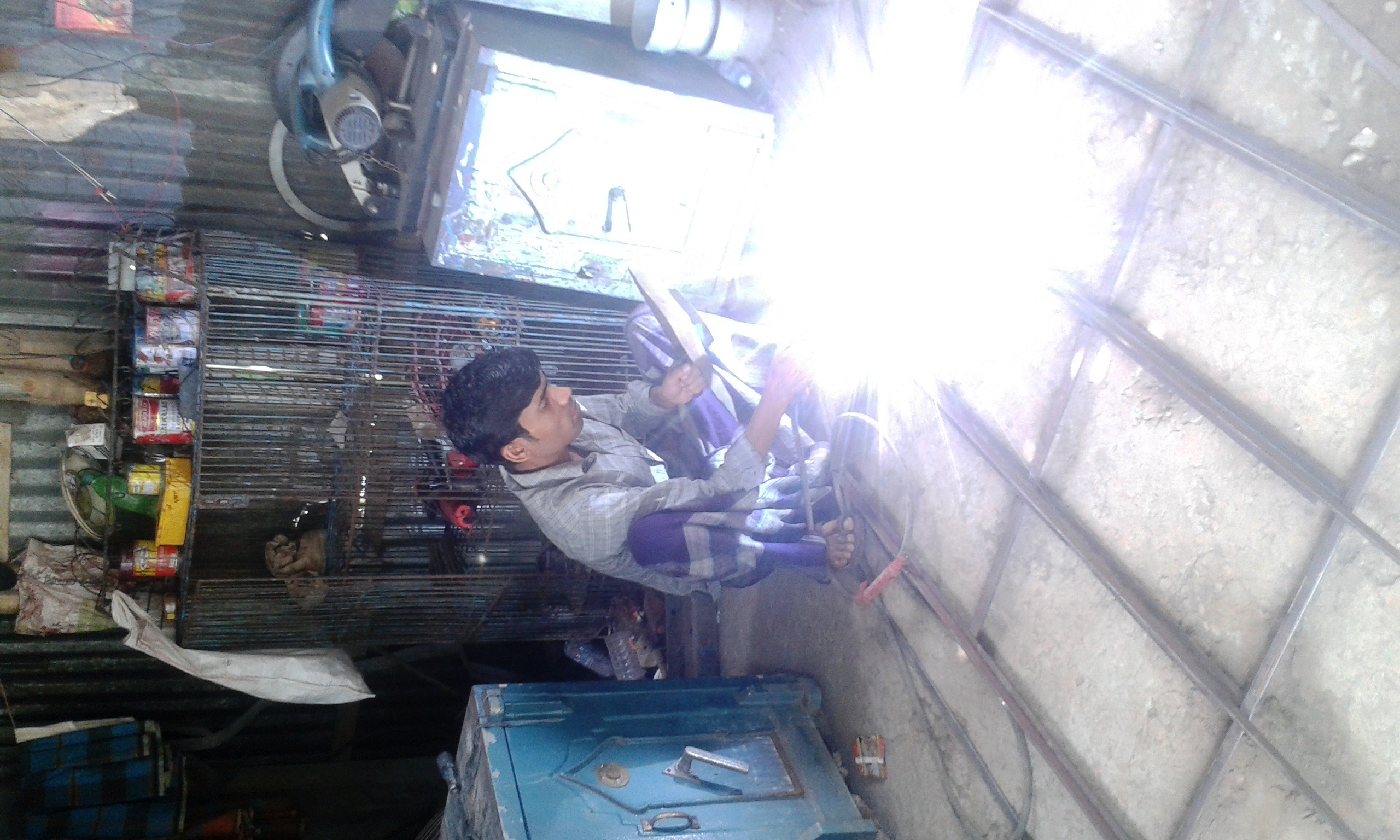 Presented at
45th Internal Design Lab
On May 26, 2016 at GT
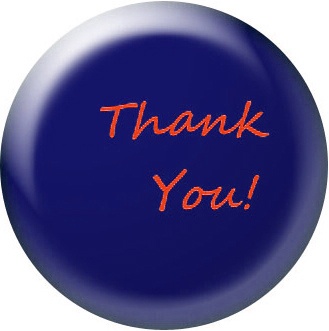 For more information 
Grameen Trust
 Phone No : 9017038
Md. Sahab Uddin
 Cell No: - 01835-322525